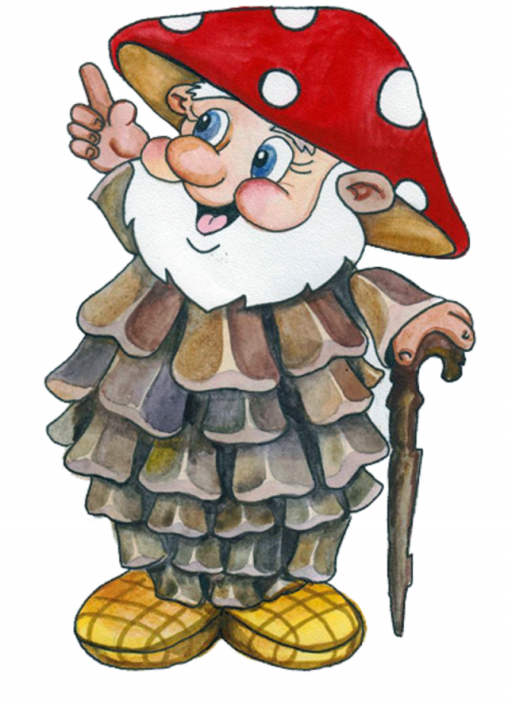 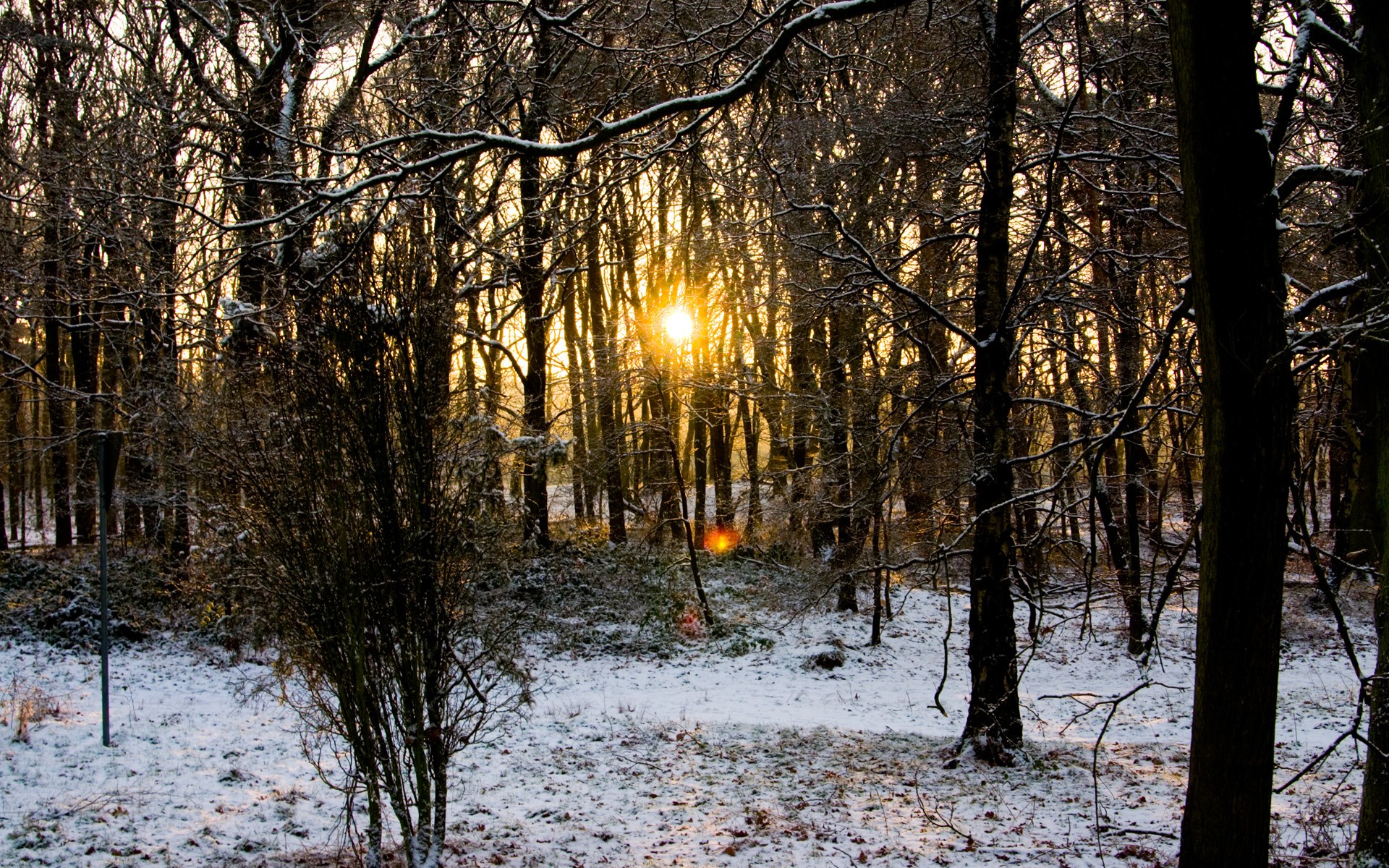 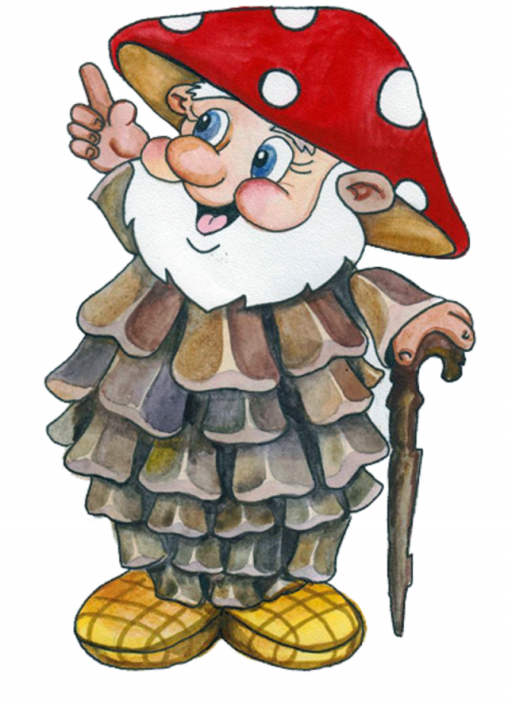 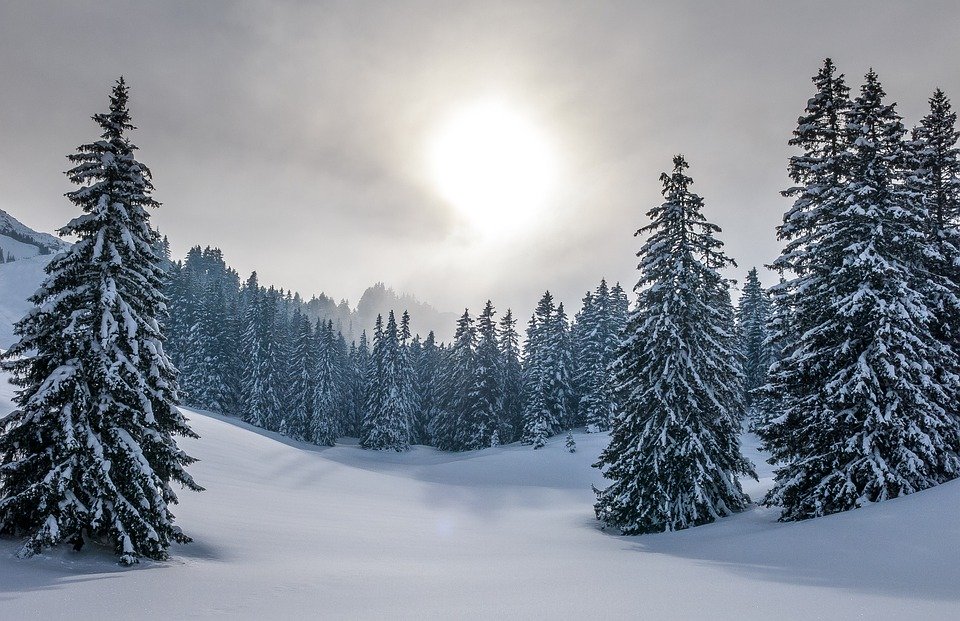 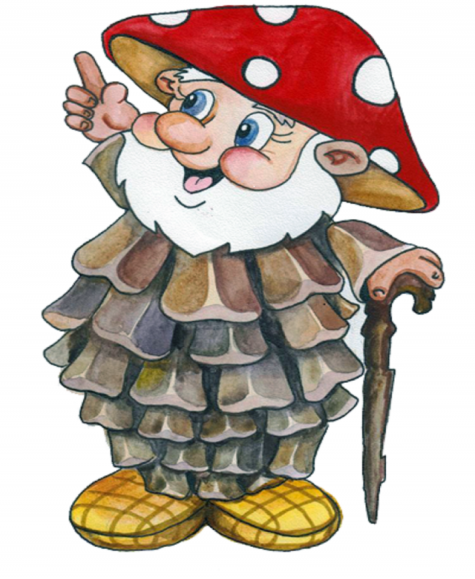 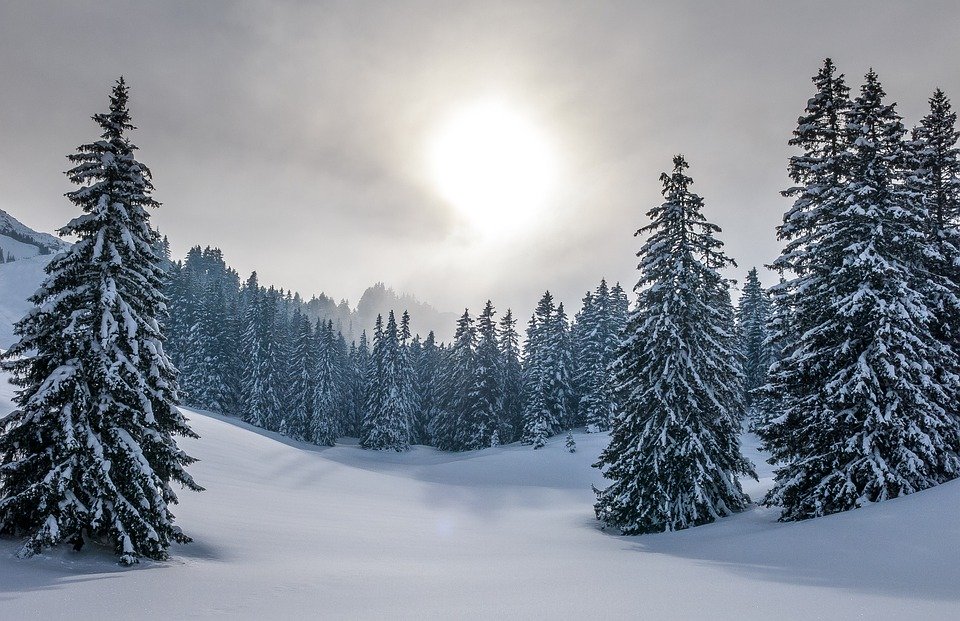 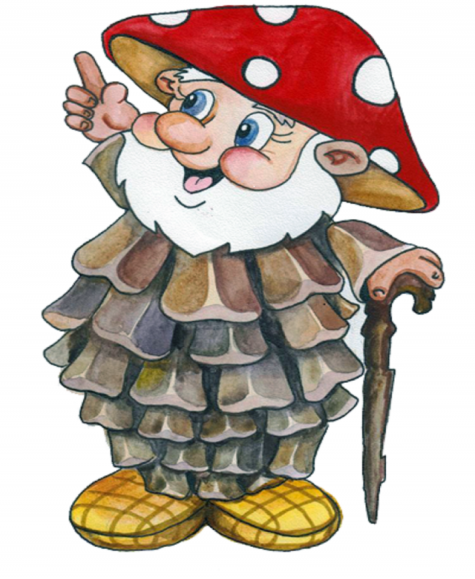 Зимой — белый,
Летом — серый.
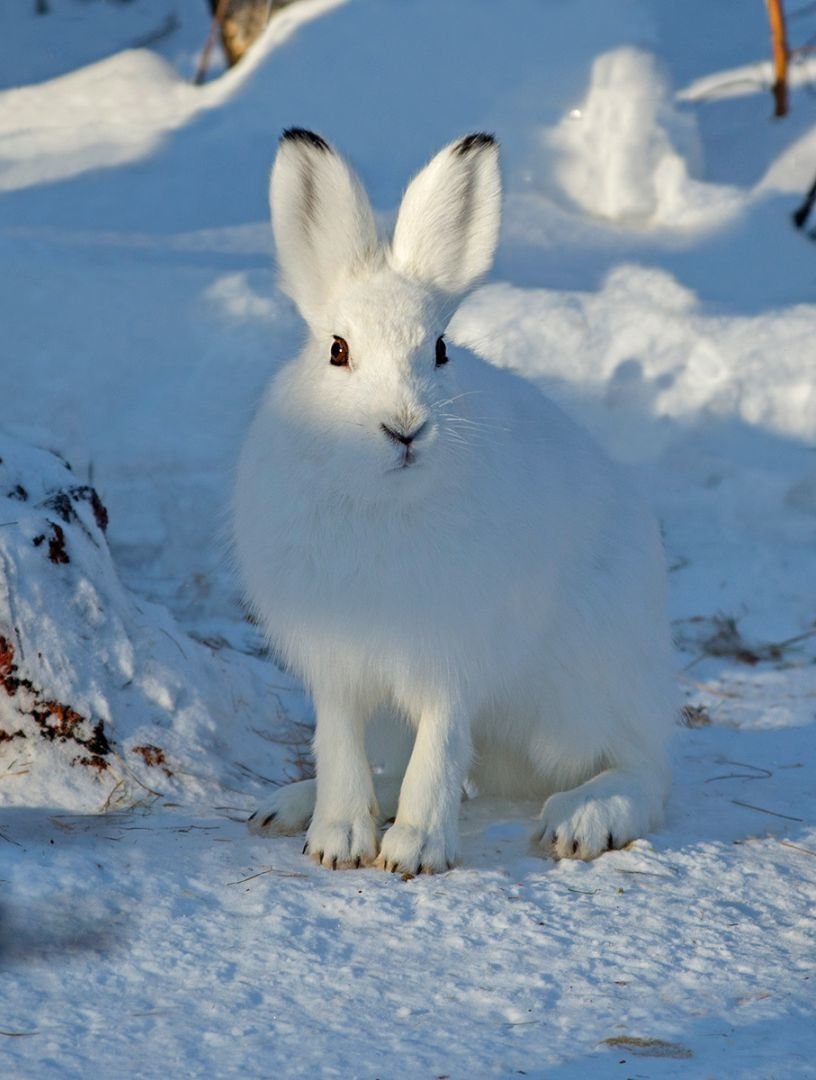 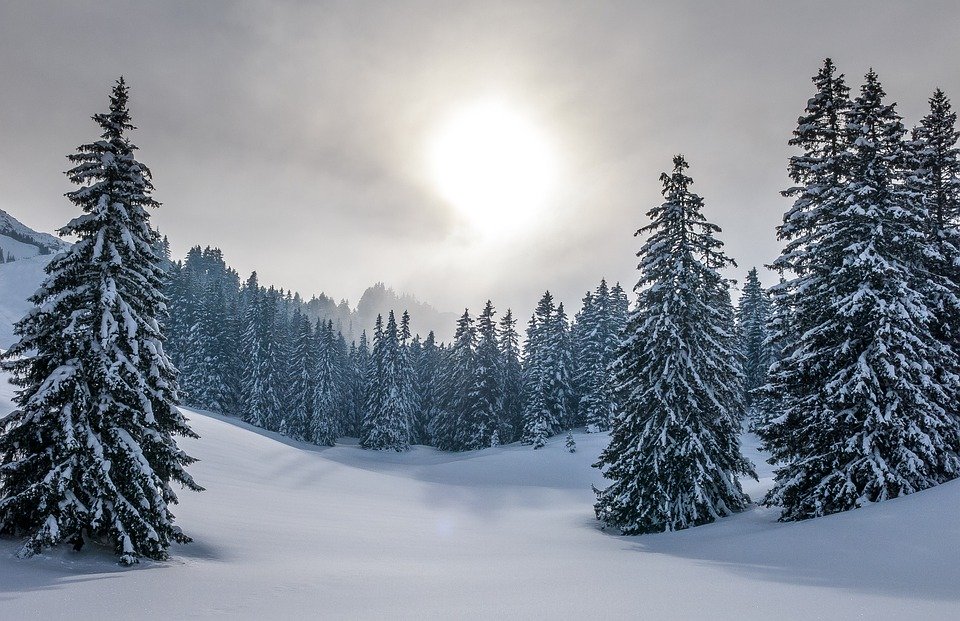 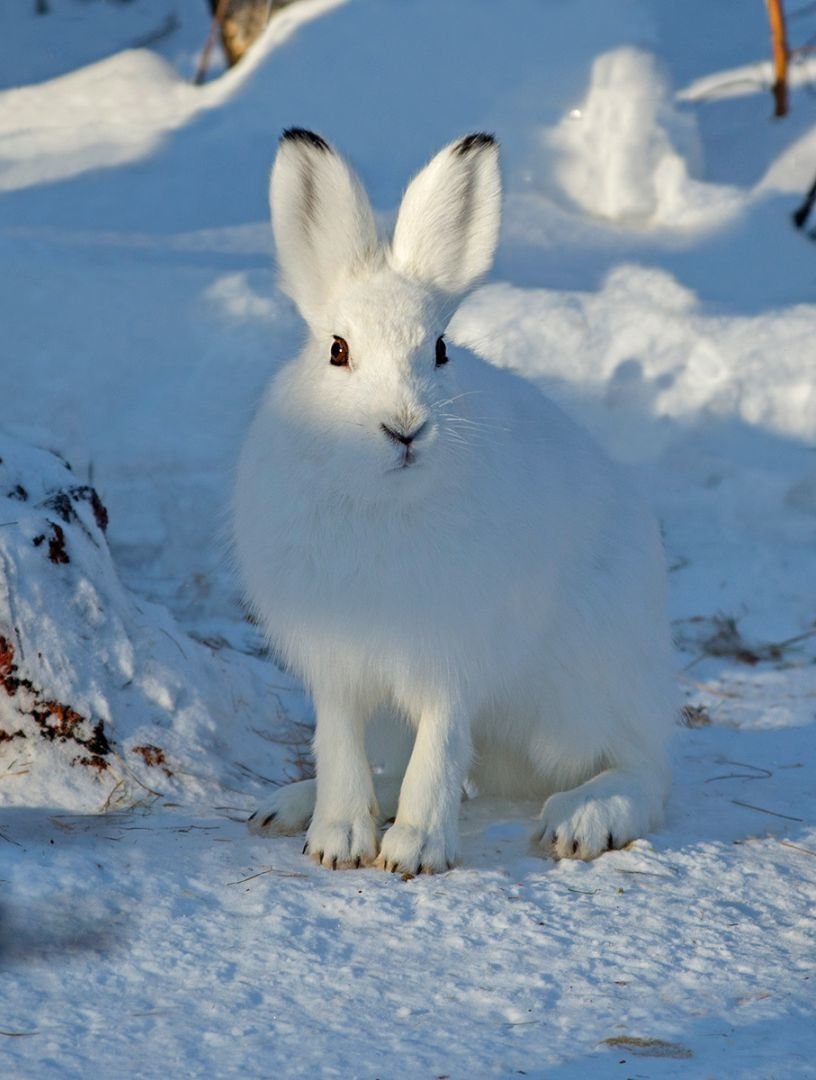 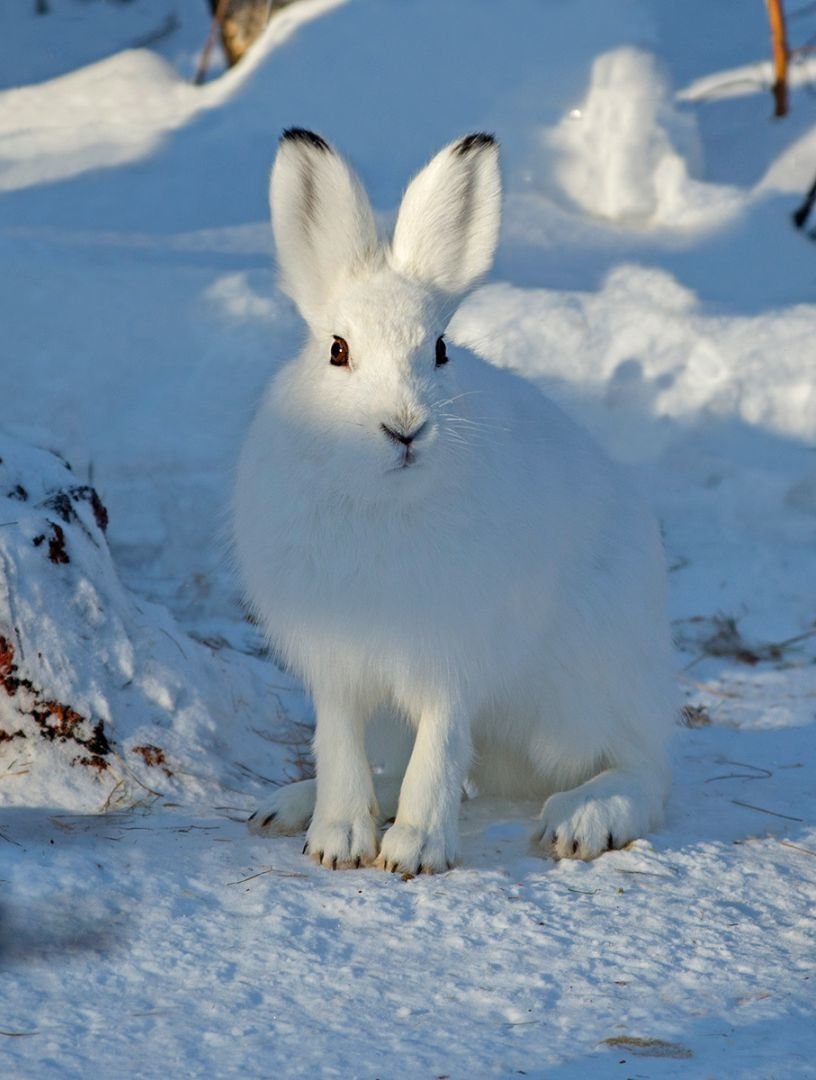 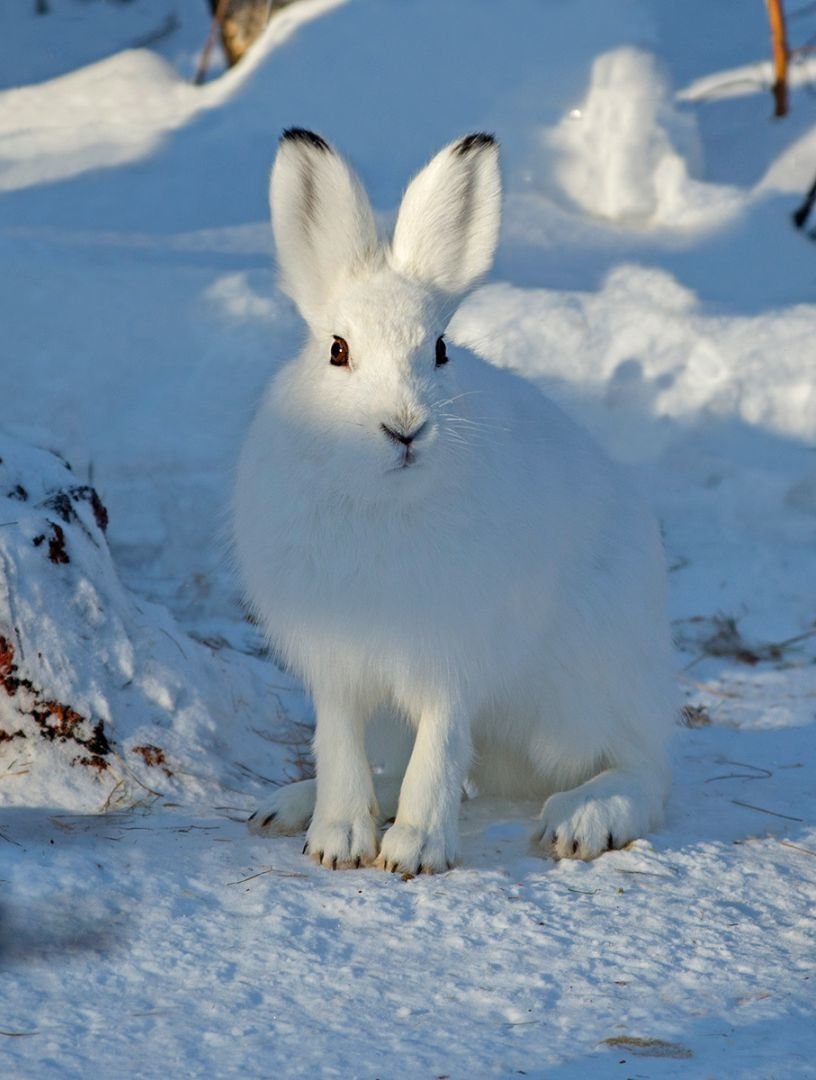 Питается травой, ветками, корой деревьев, клевером, мышиным горошком, грибами, плодами черники.
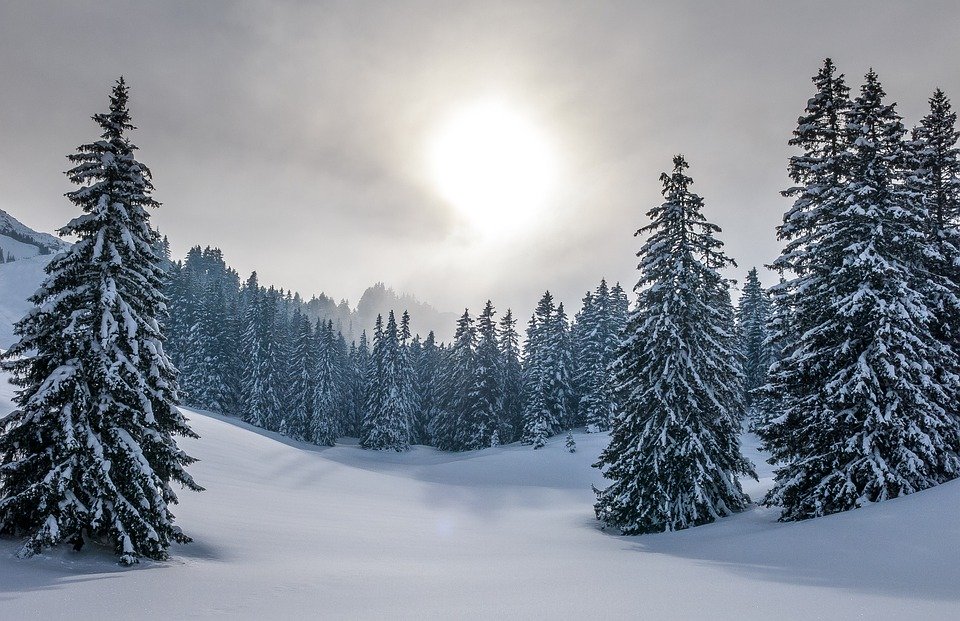 Кто зимой холодной,В лесу ходит злой и голодный?
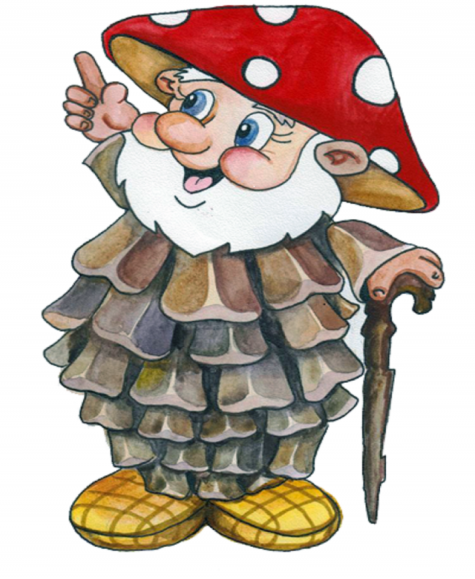 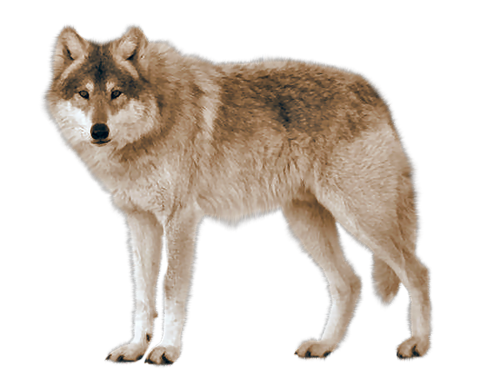 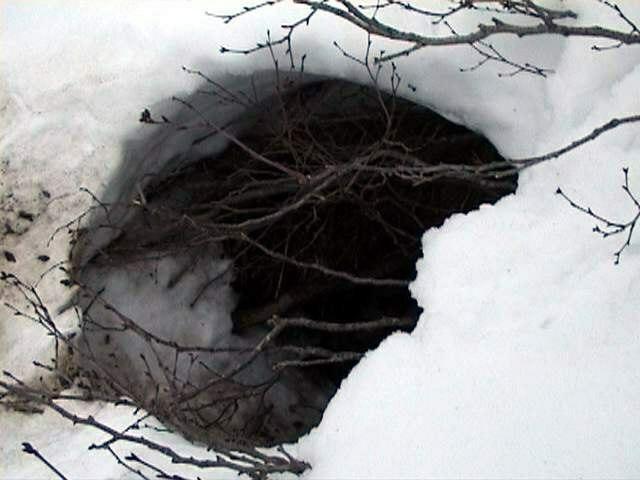 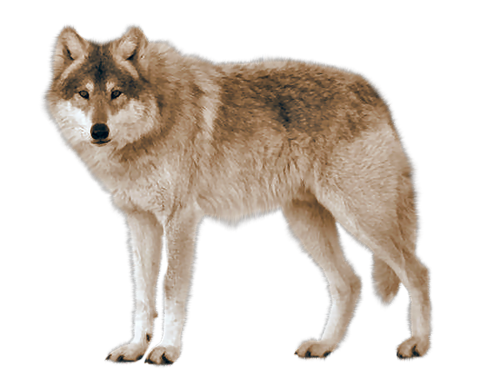 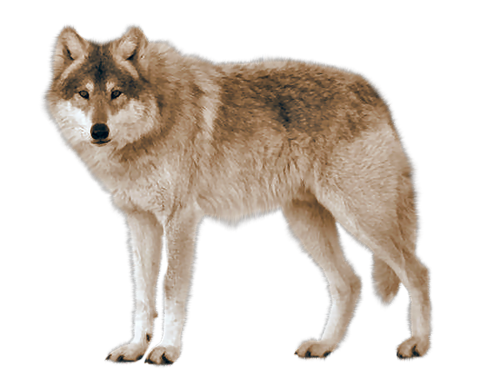 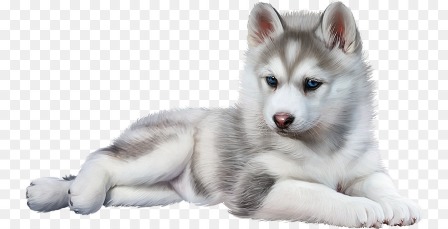 В лесу добыча волков –зайцы, птицы, птичье яйцо..
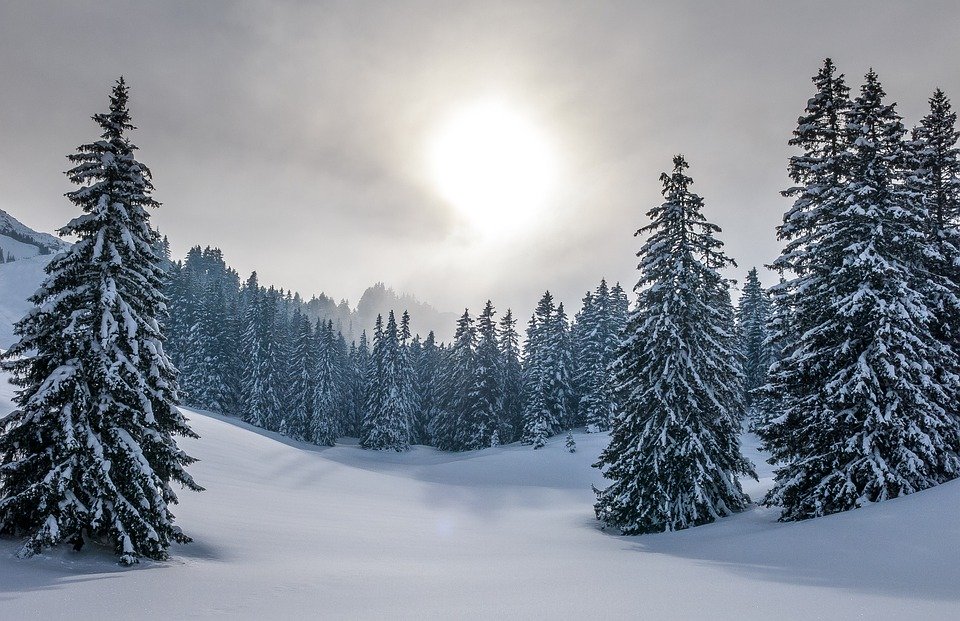 Всех зверей она хитрей,Шубка рыжая на ней.Пышный хвост — ее краса.Этот зверь лесной — …
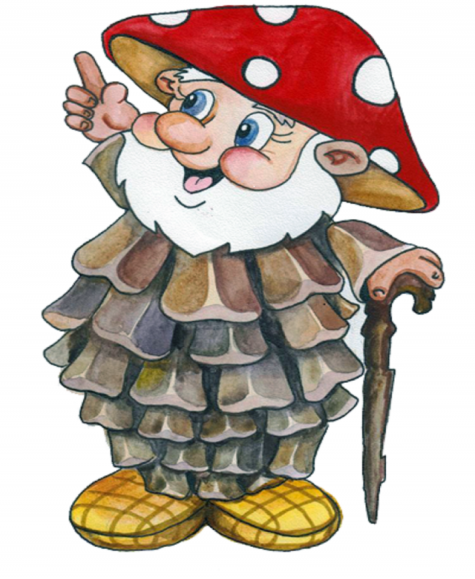 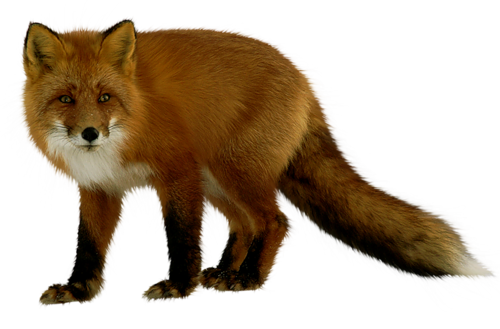 . Зимой лиса внимательно прислушивается к различным звукам и безошибочно определяет, где под снегом возится мышь, лакомится мелкими птичками, зверьками.
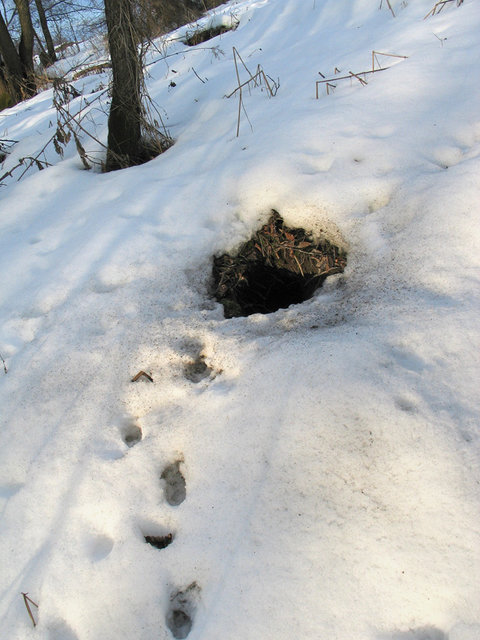 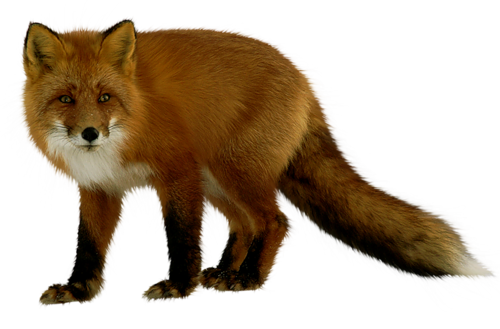 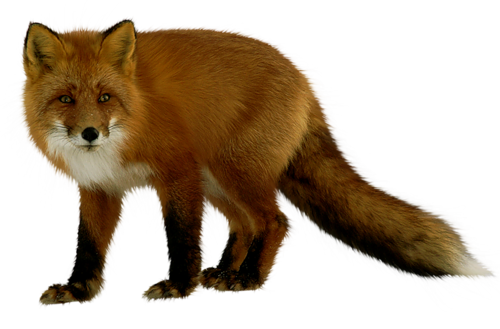 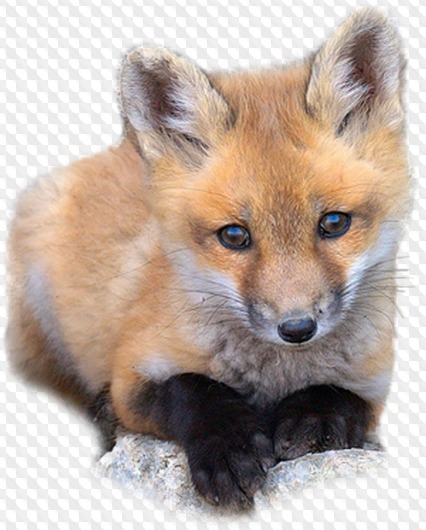 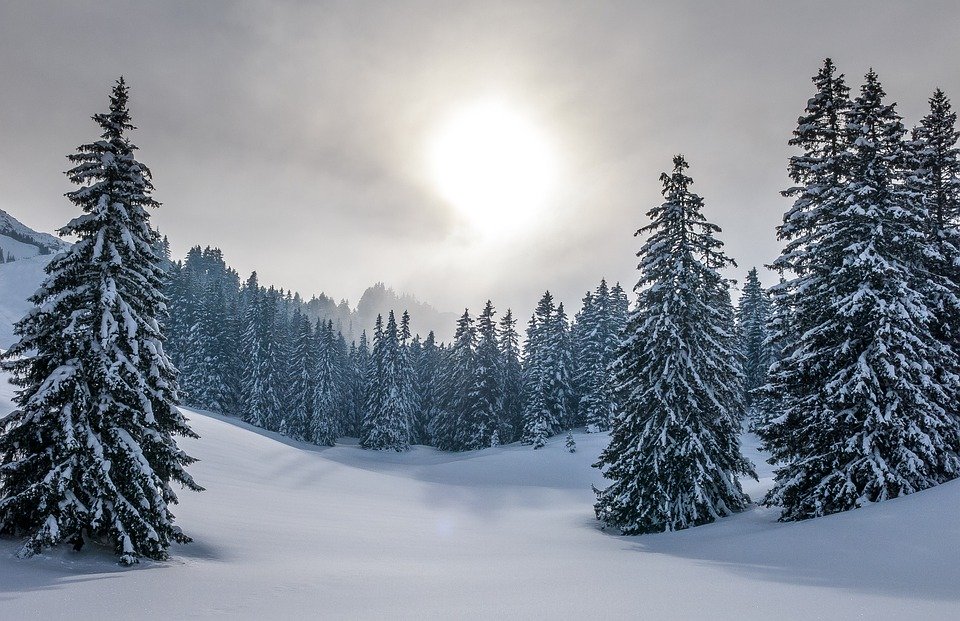 Рыжий маленький зверёкПо деревьям прыг да скок.Он живёт не на земле,А на дереве в дупле.
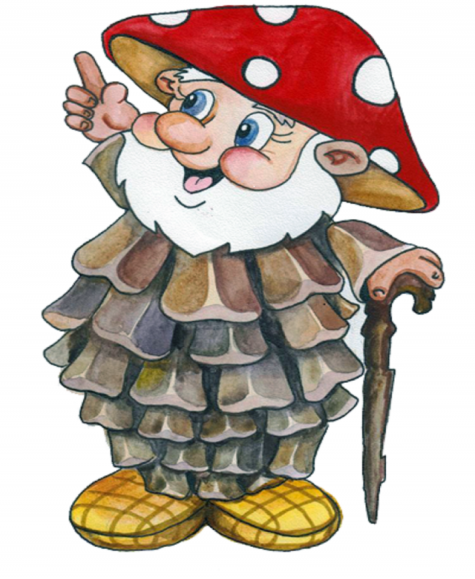 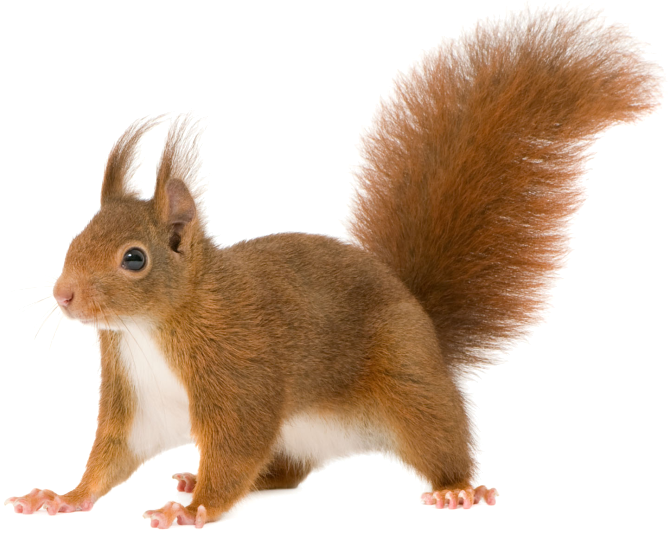 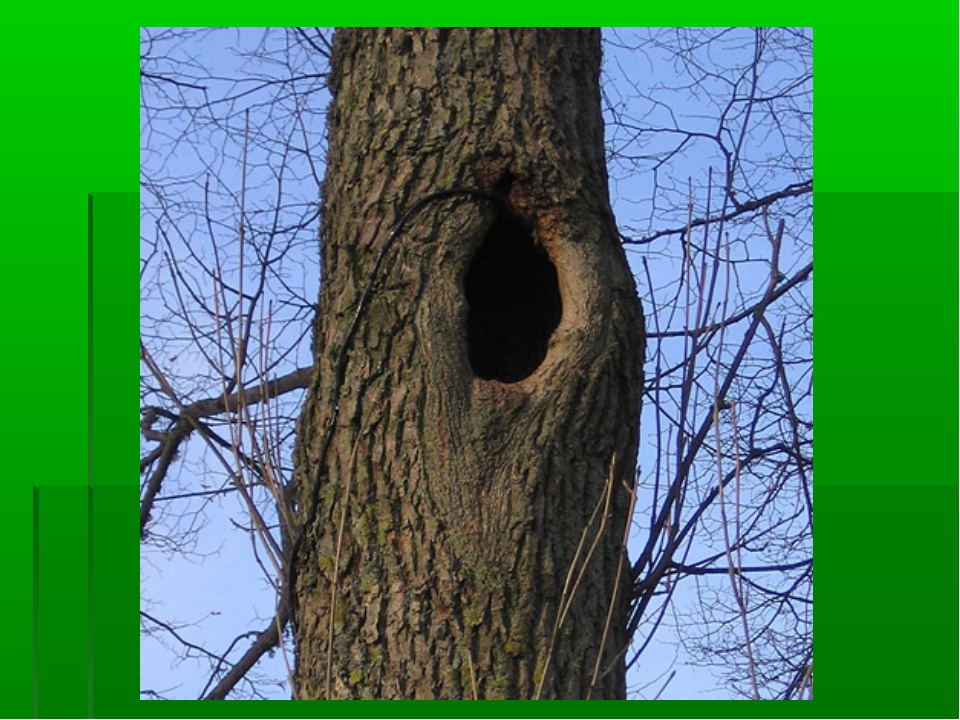 Питается растительной пищей — грибами, ягодами, плодами деревьев, орехами, желудями.
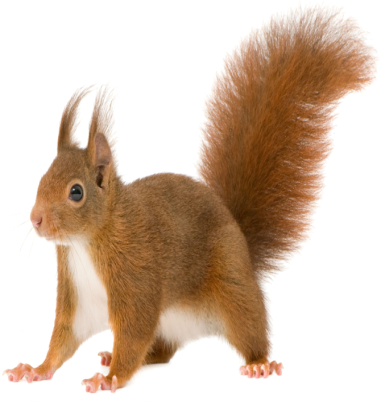 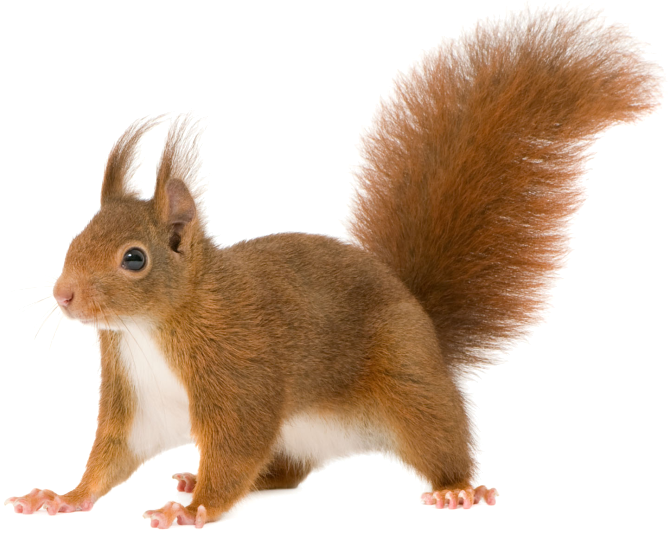 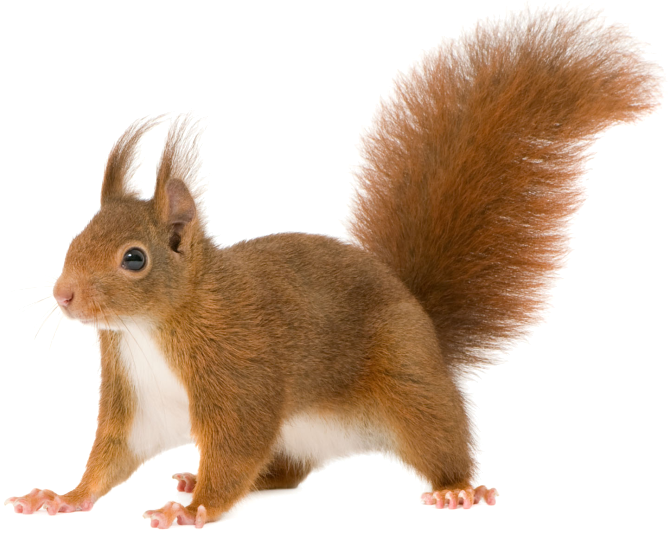 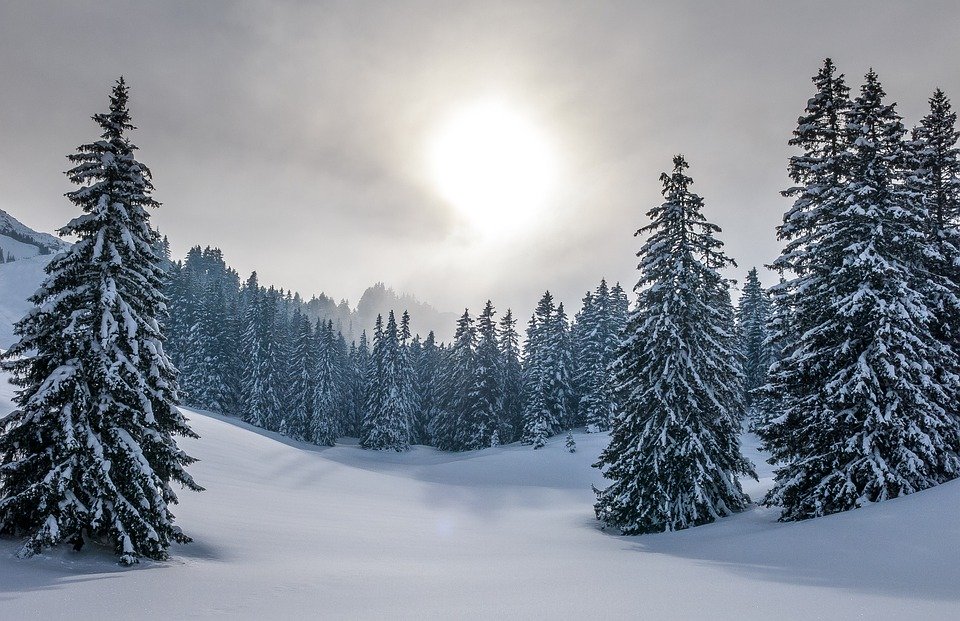 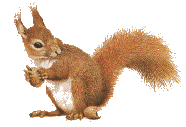 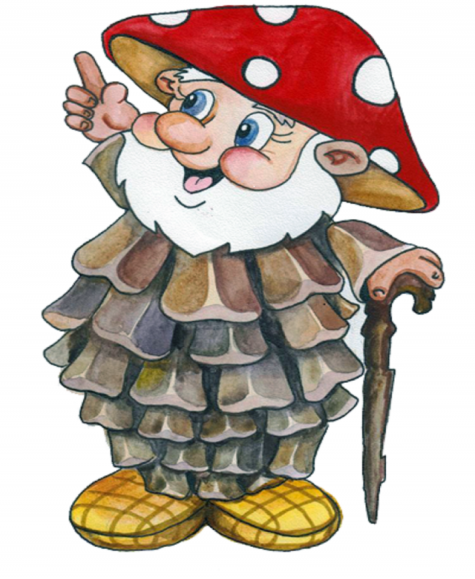 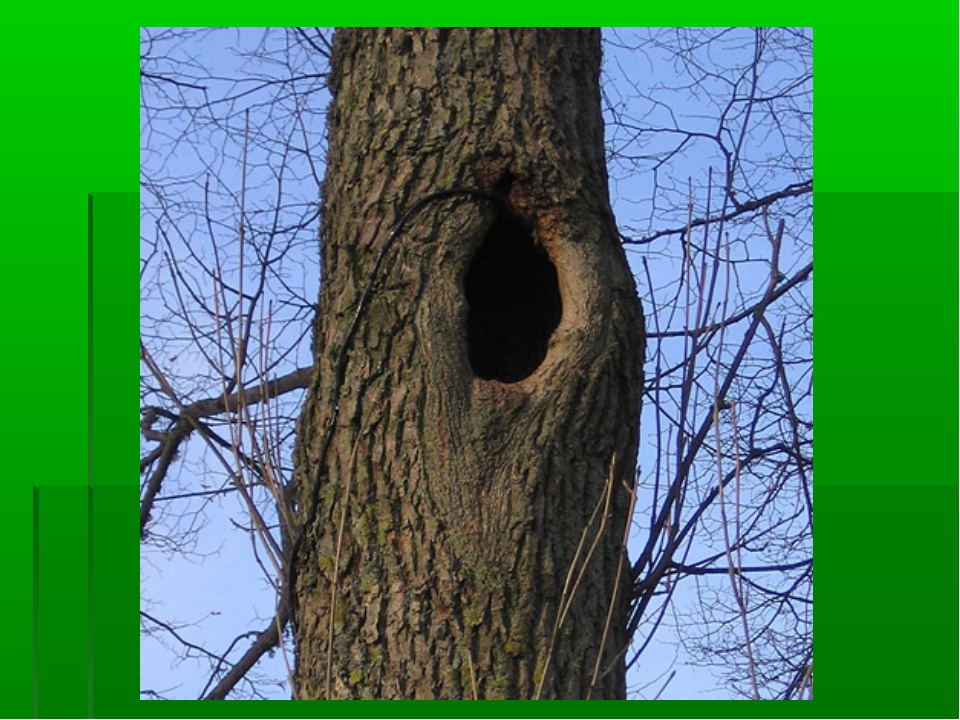 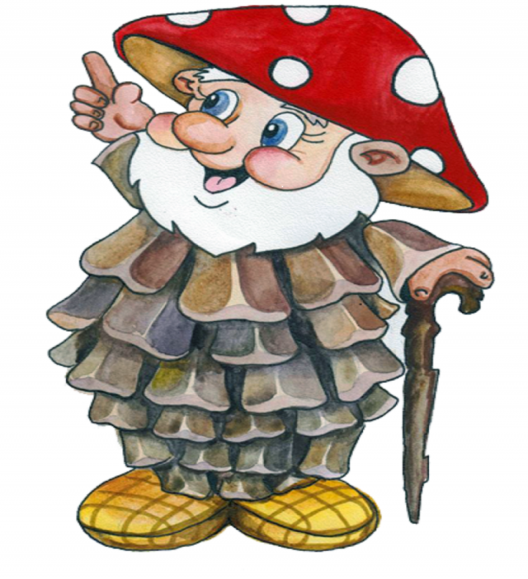 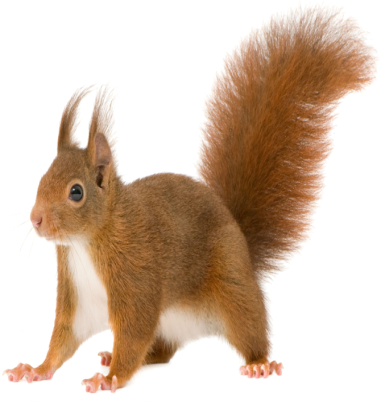 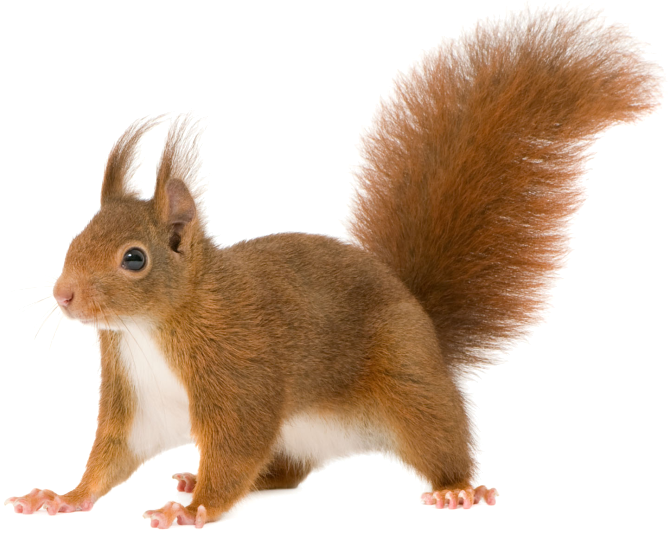 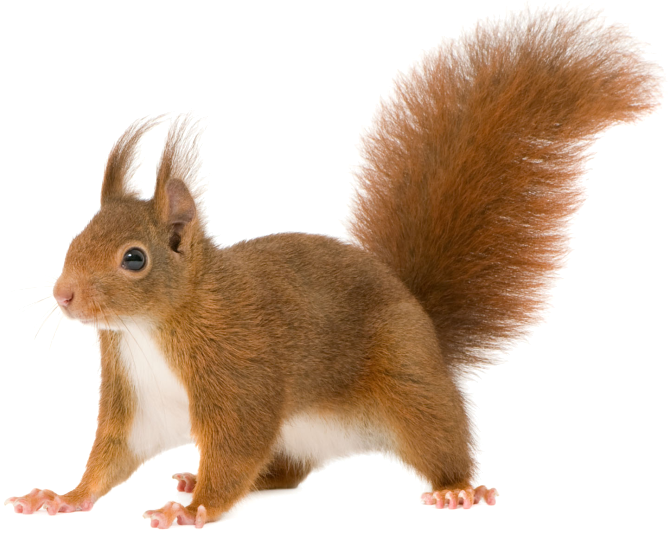